Путешествие в зимний лес. 
Как  зимуют дикие животные ?
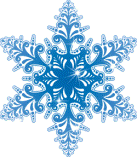 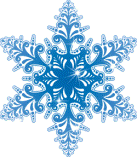 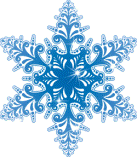 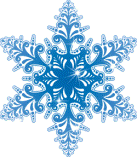 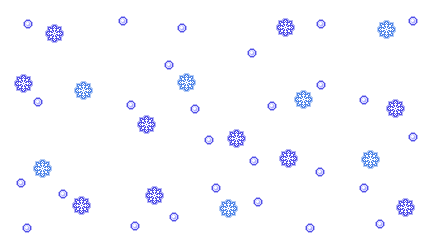 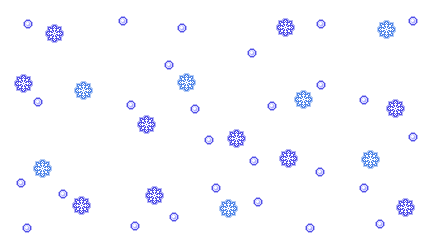 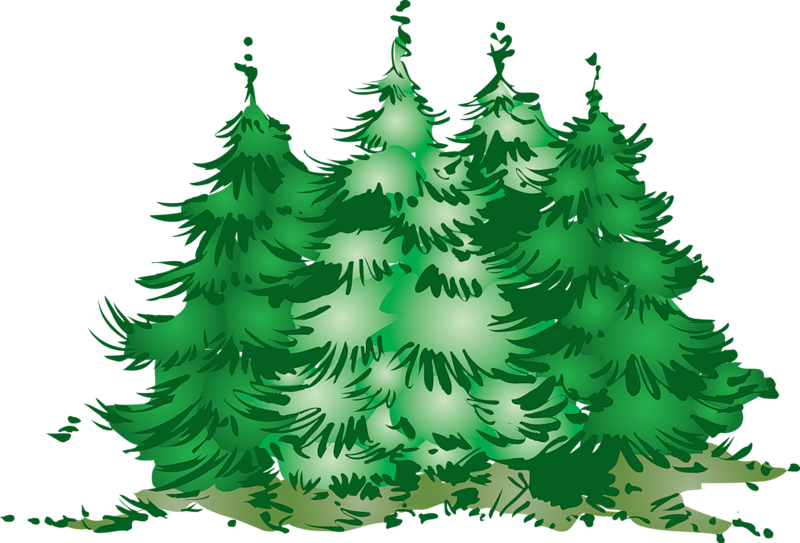 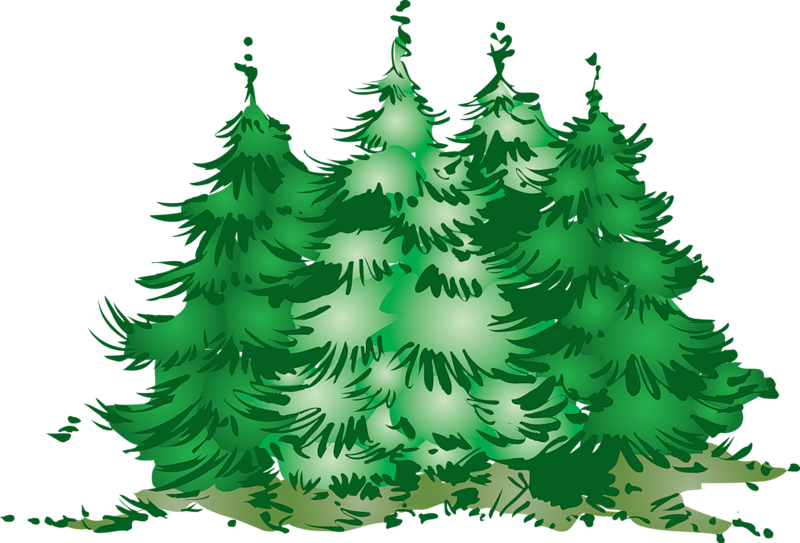 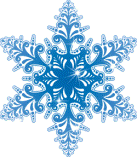 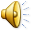 Подготовила: воспитатель Баженова Ю.С.
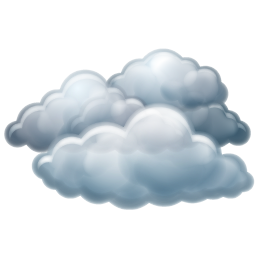 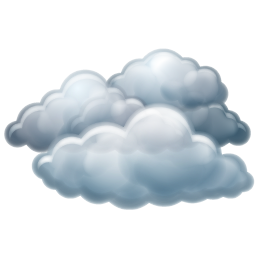 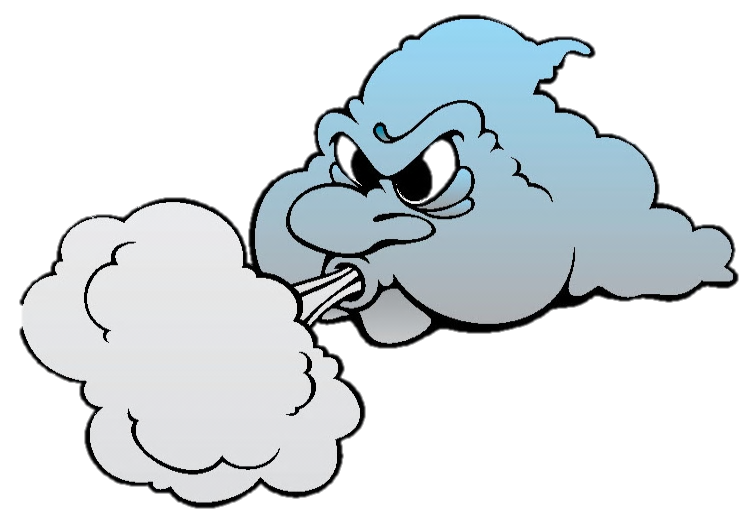 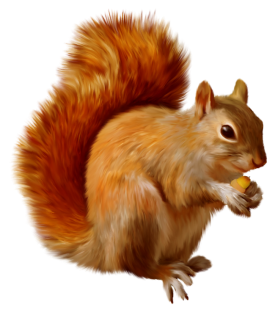 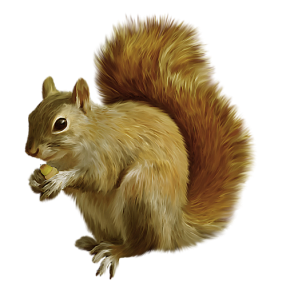 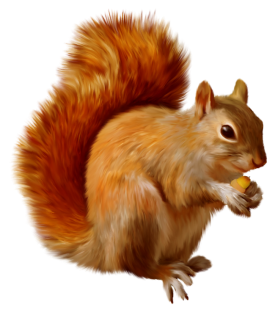 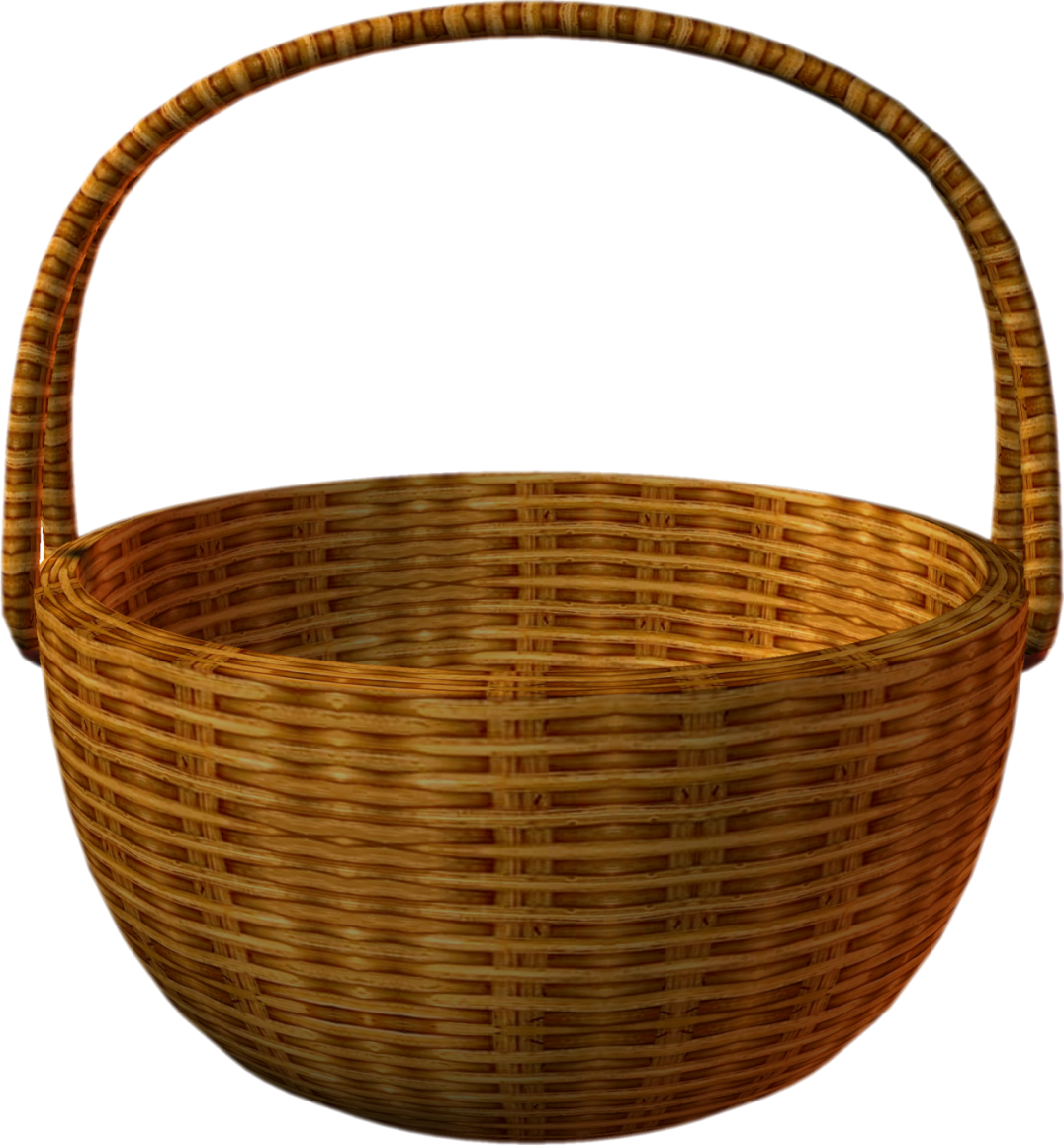 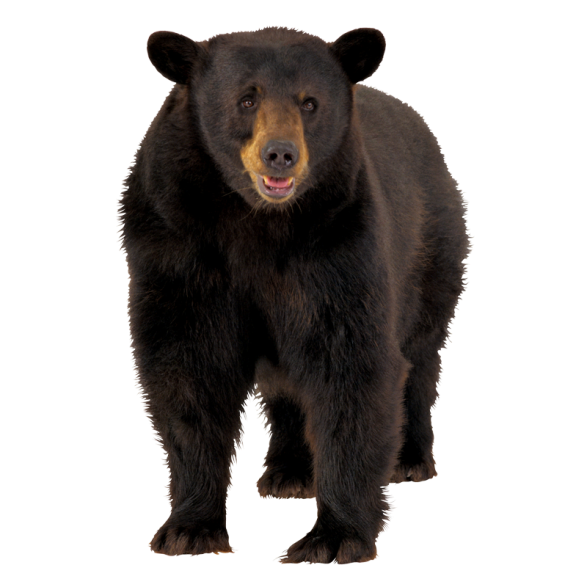 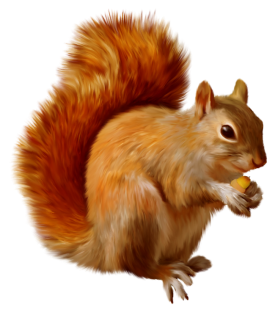 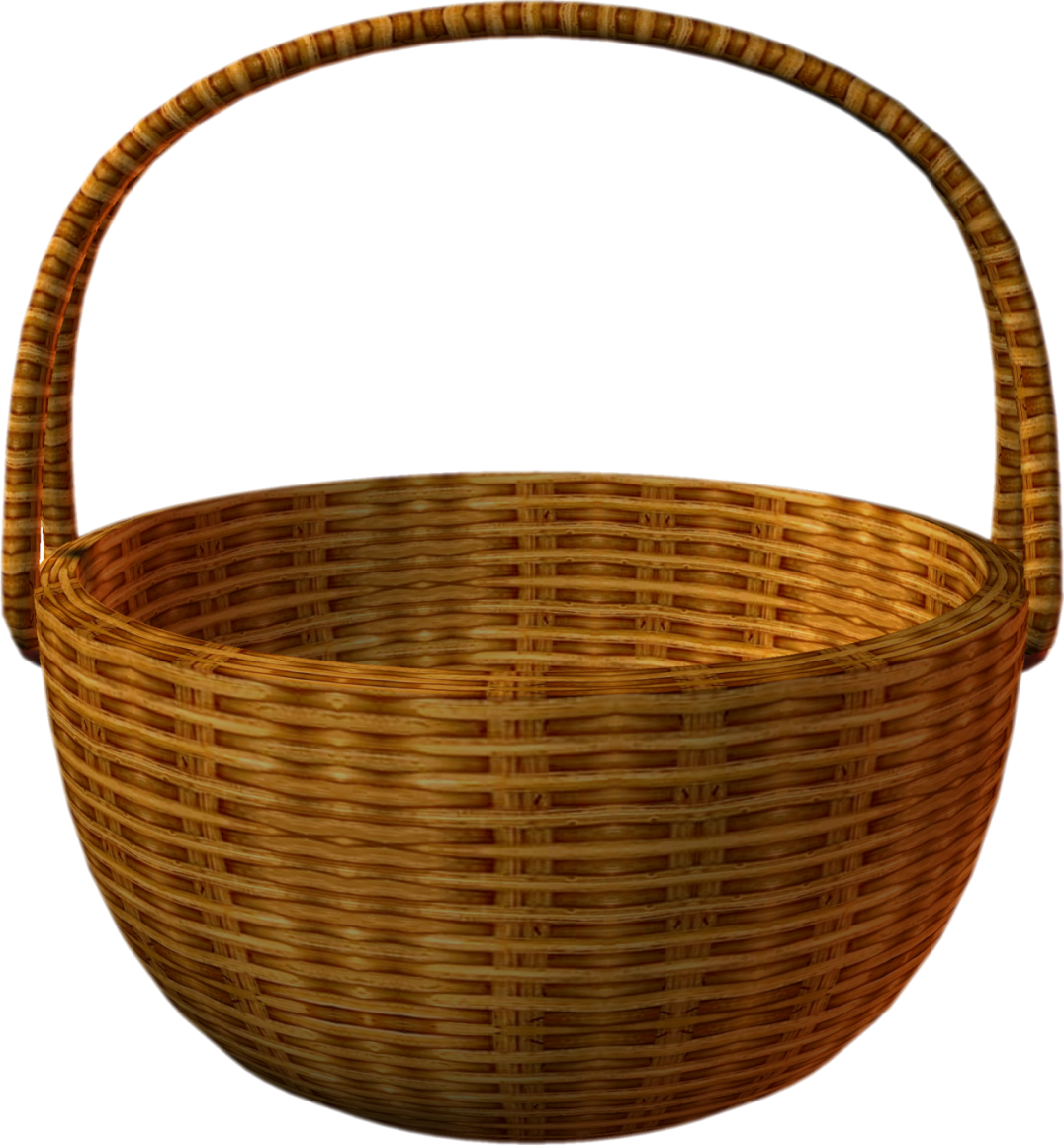 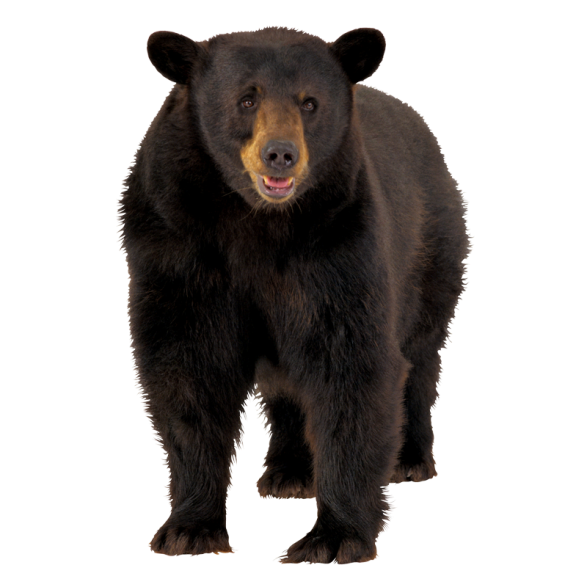 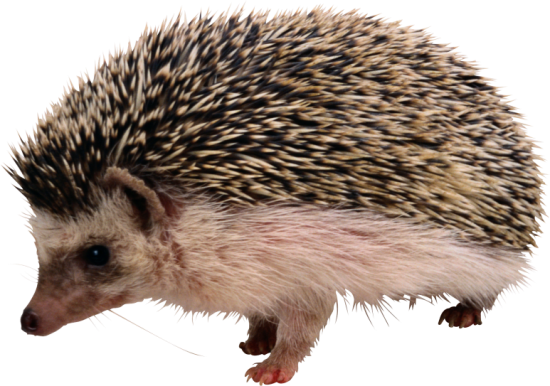 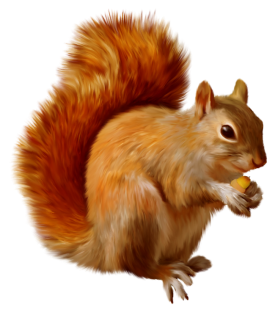 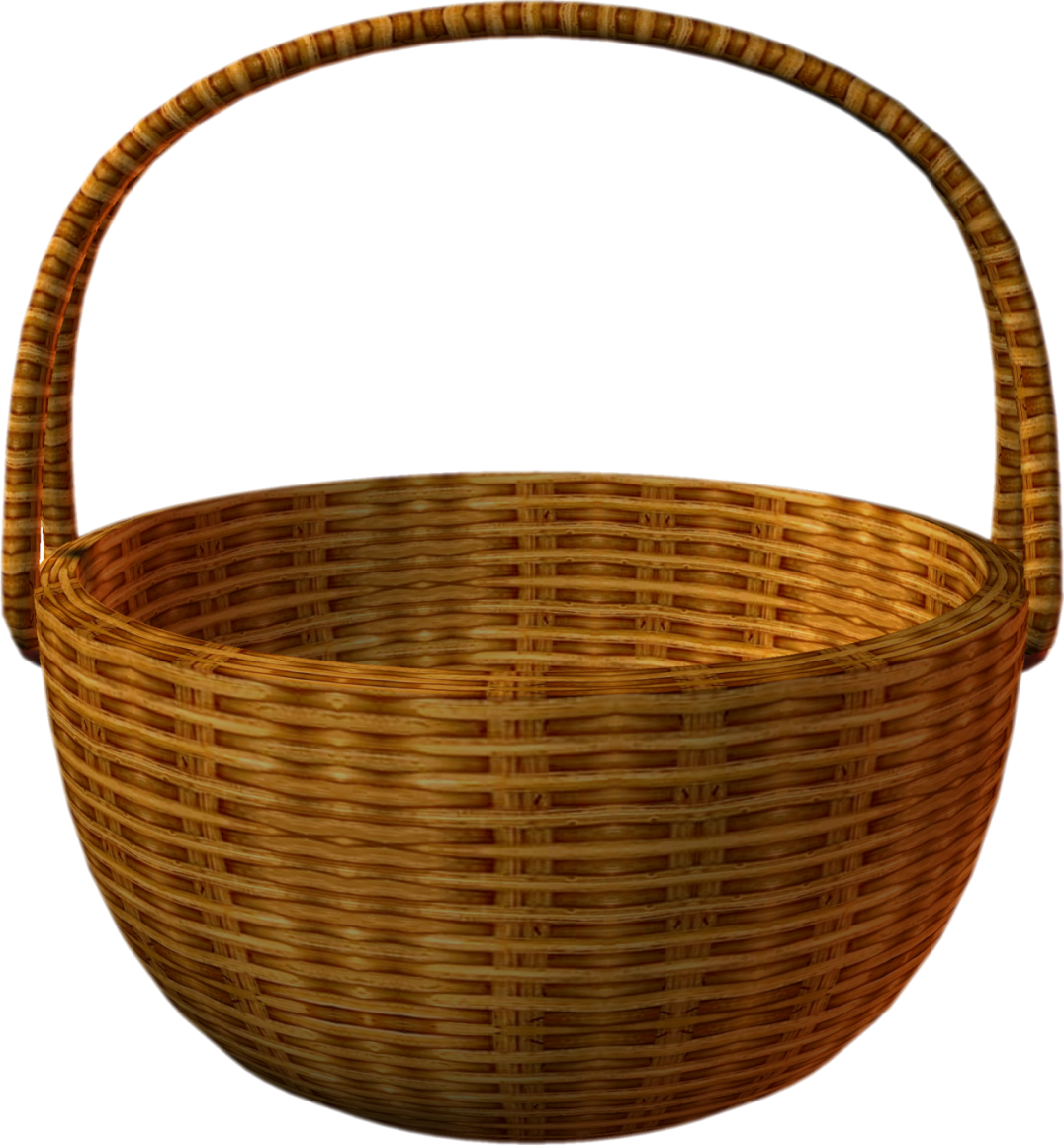 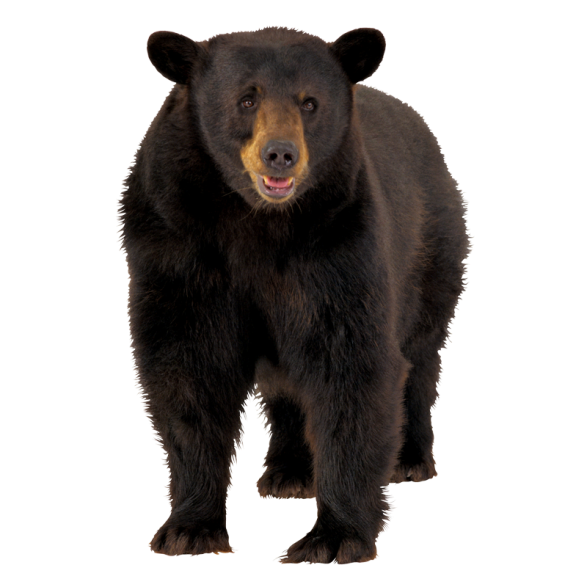 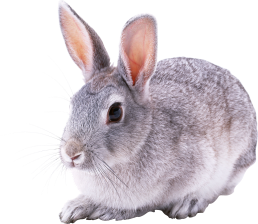 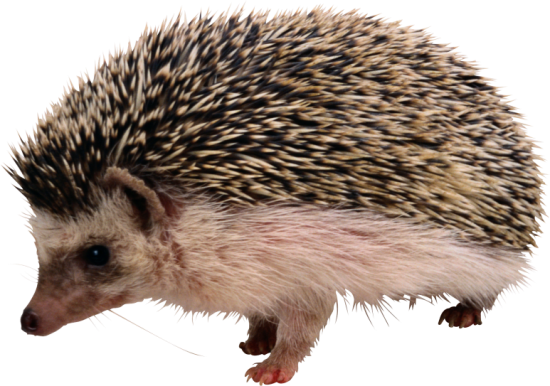 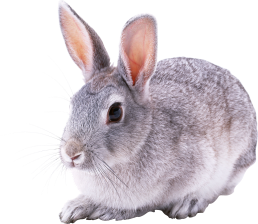 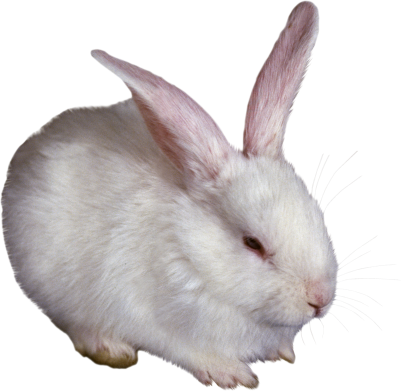 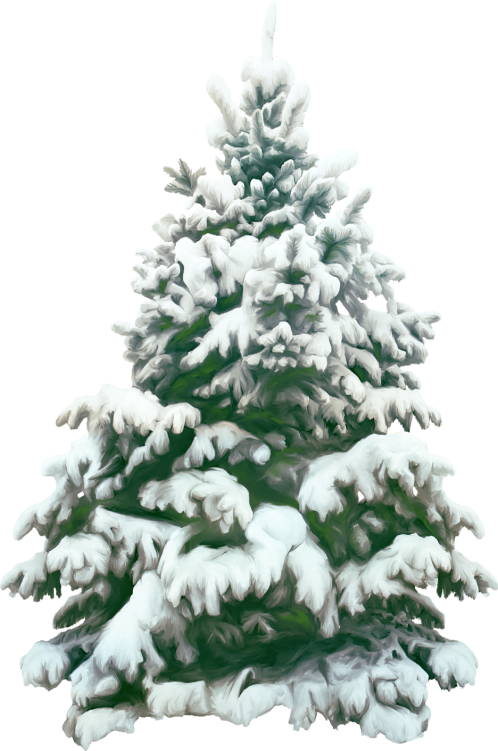 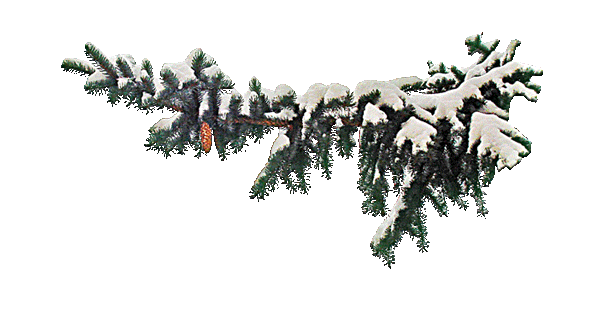 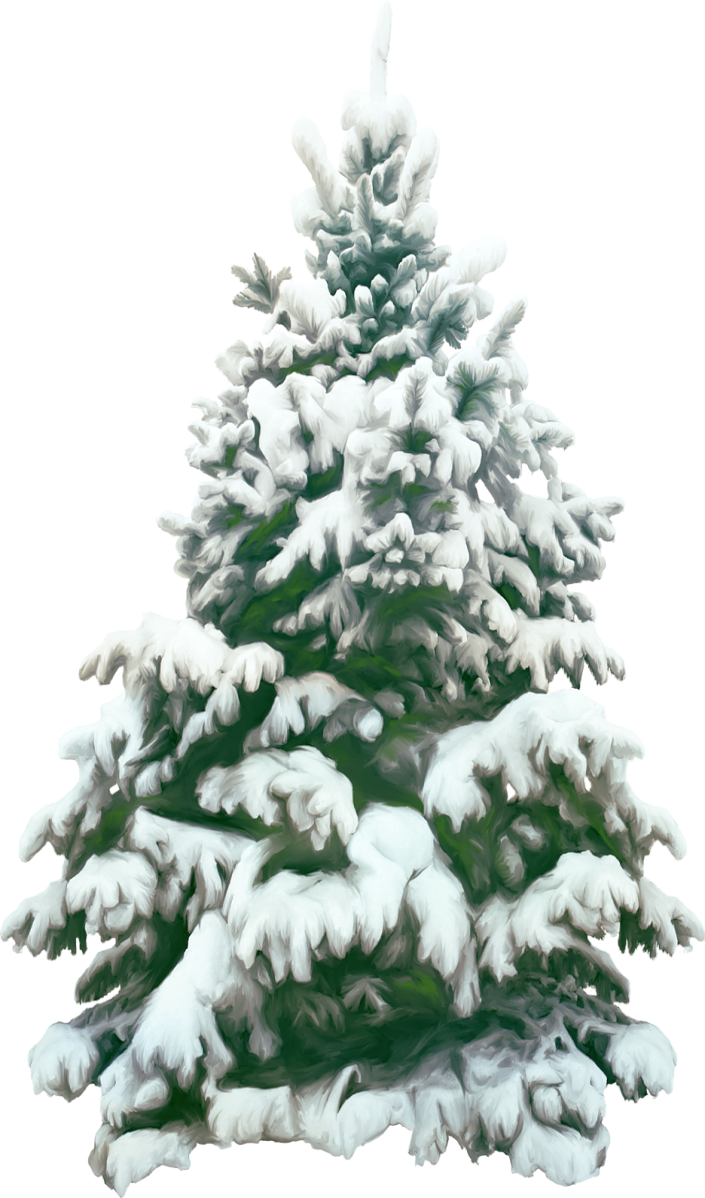 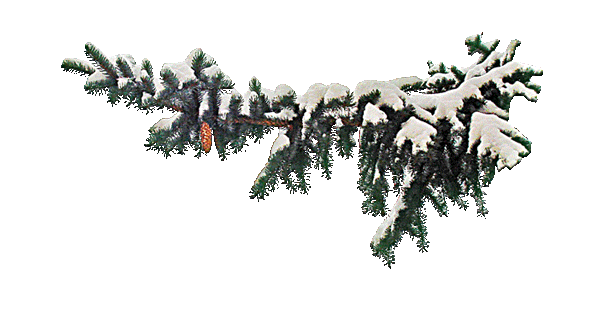 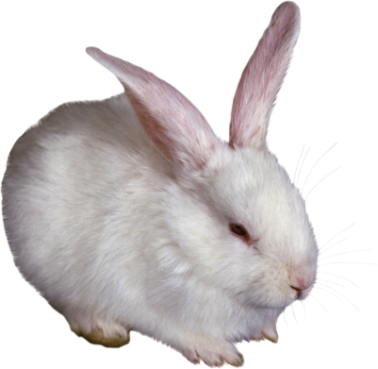 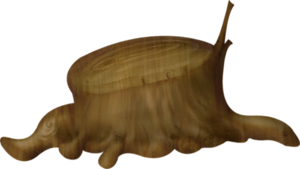 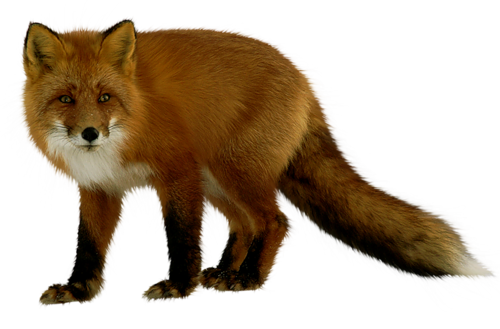 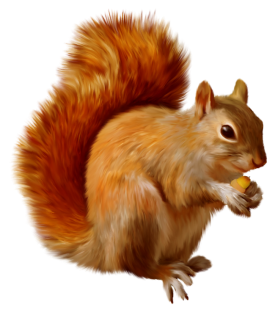 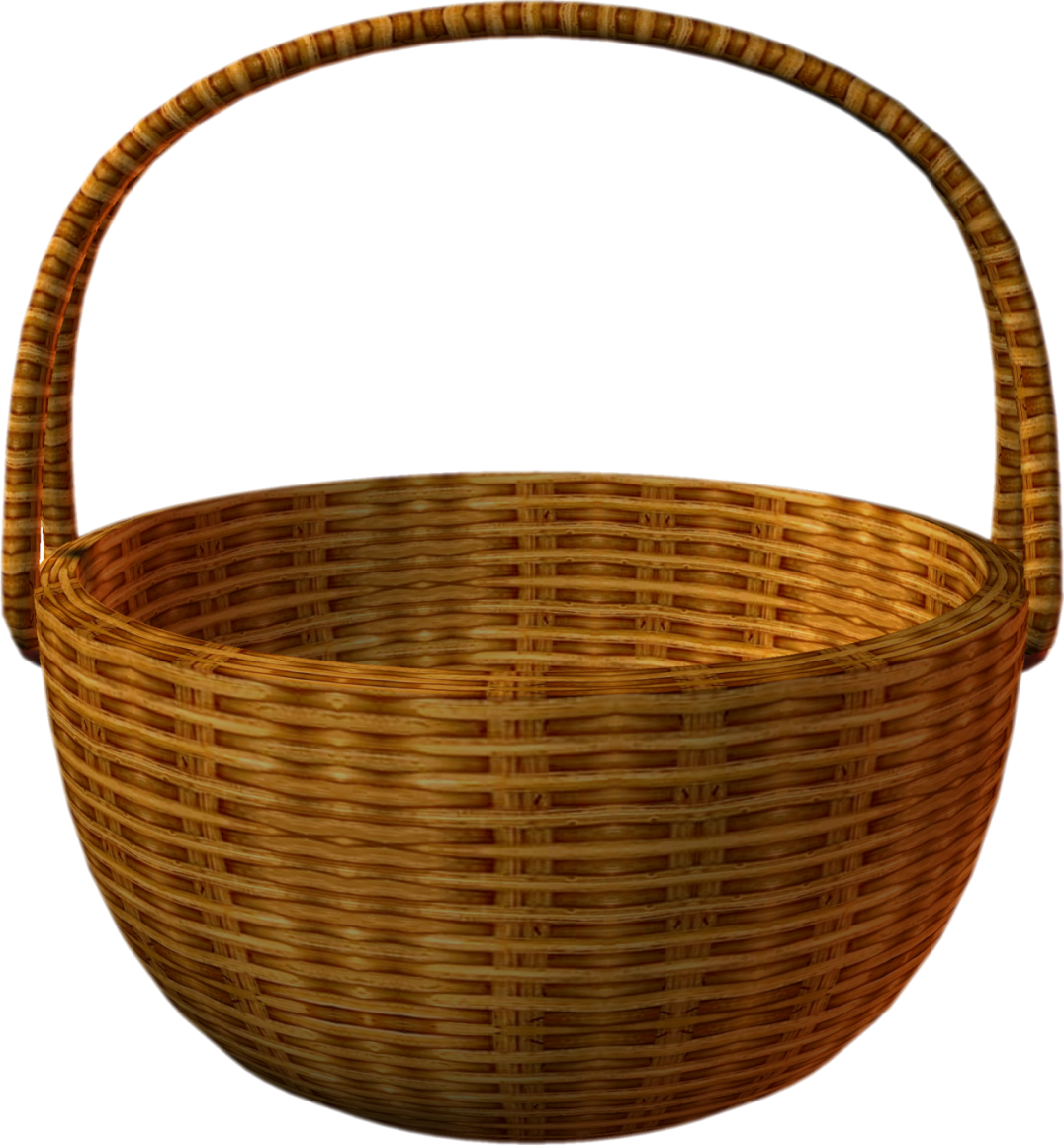 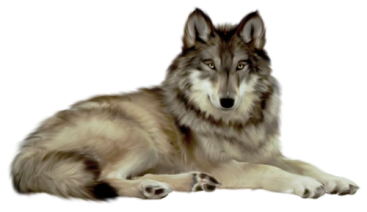 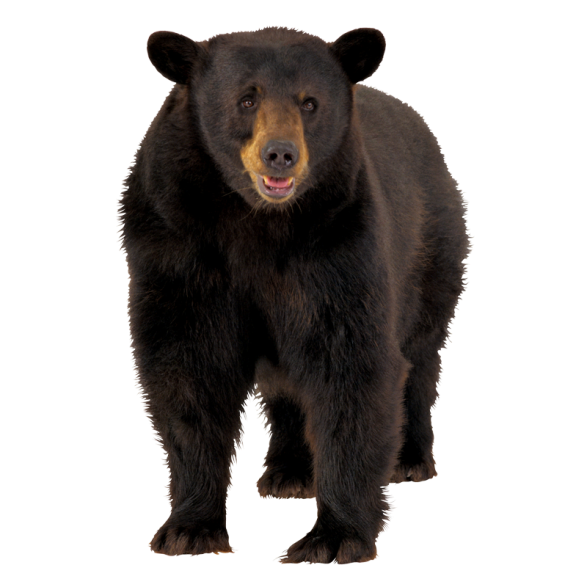 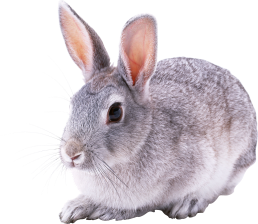 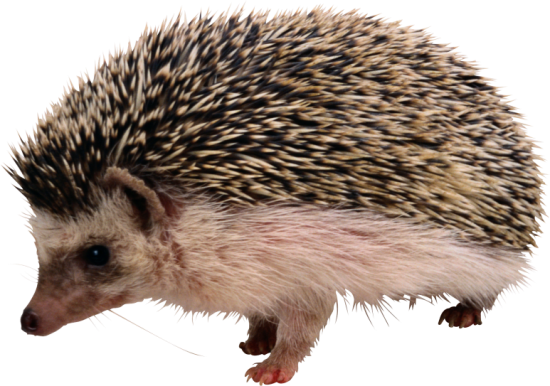 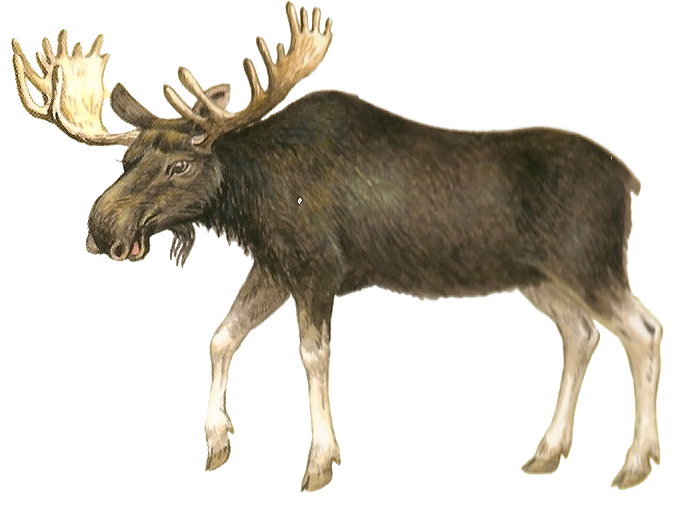 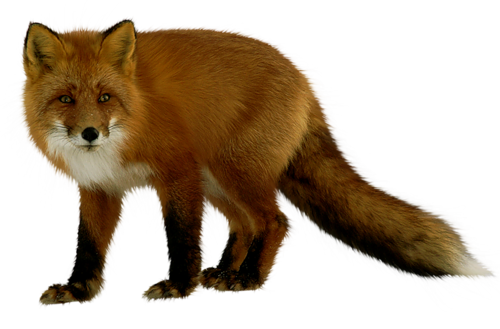 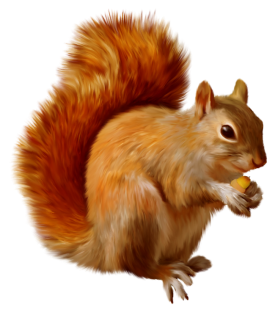 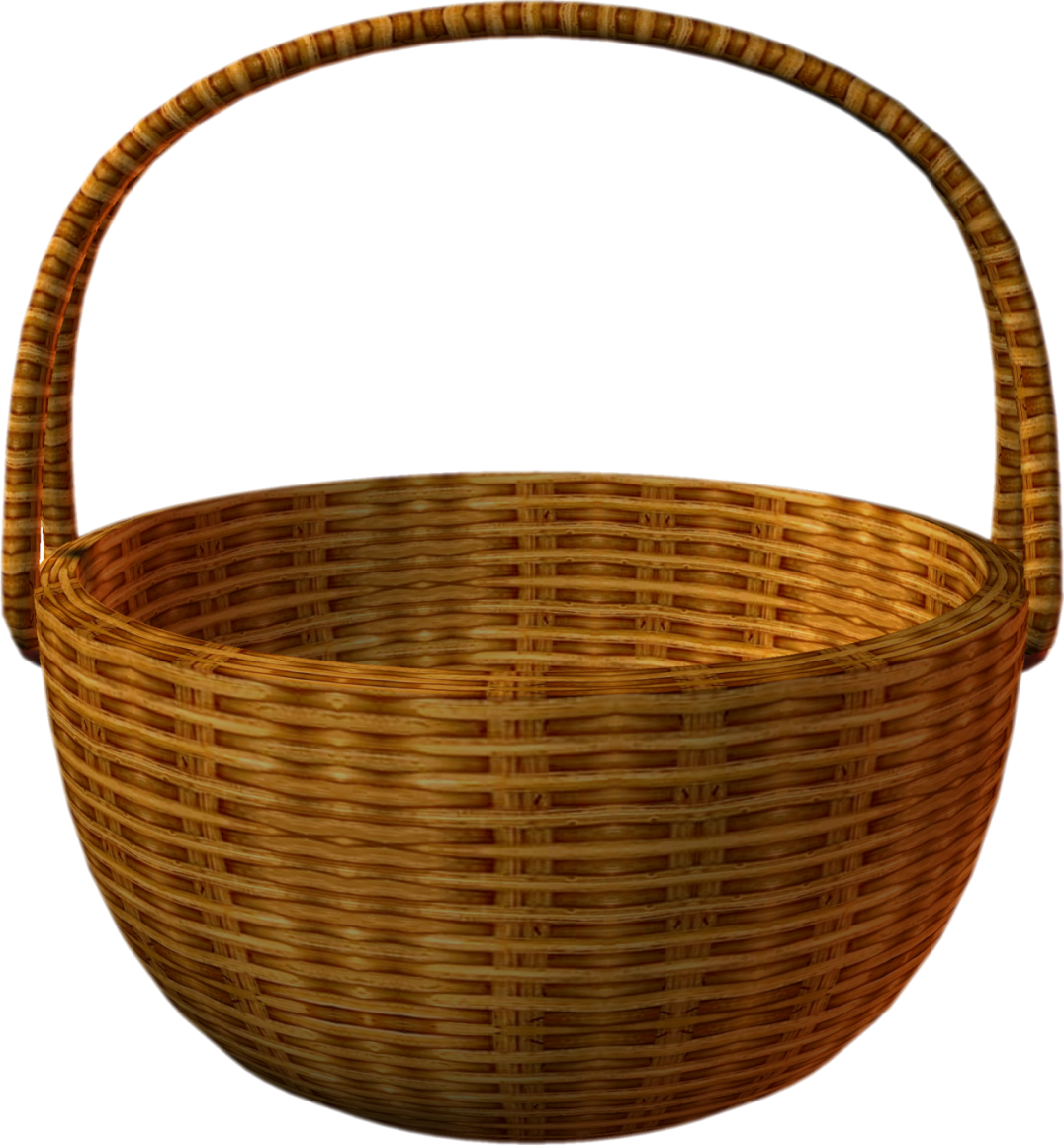 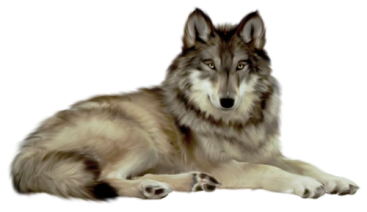 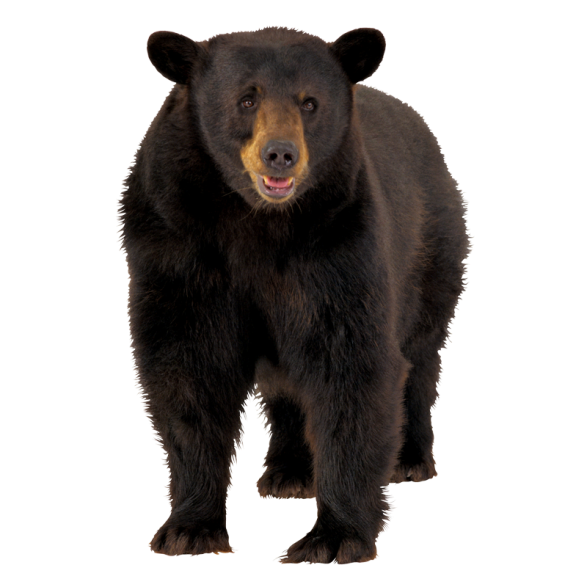 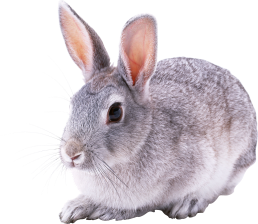 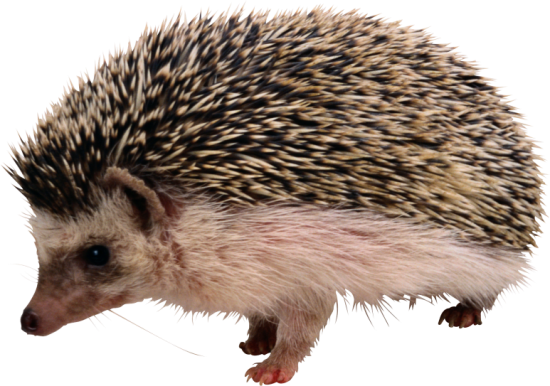 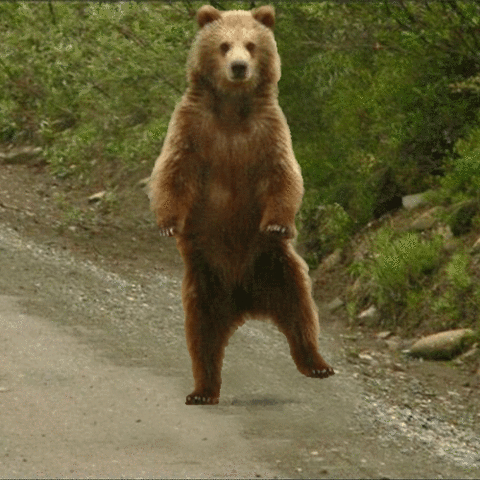 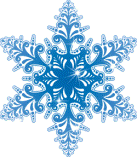 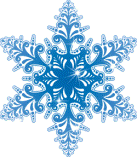 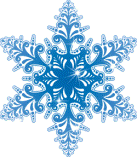 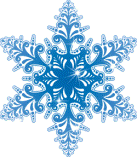 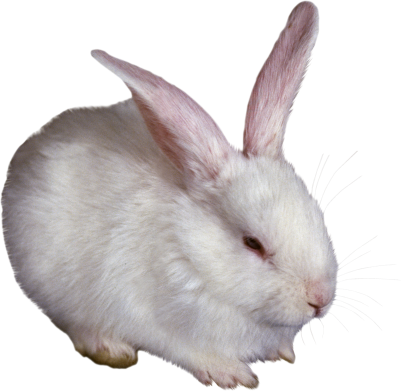 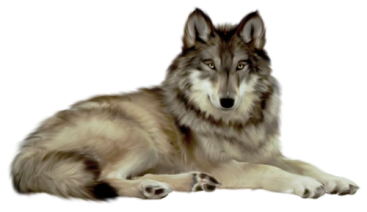 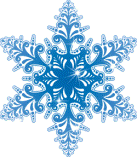 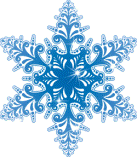 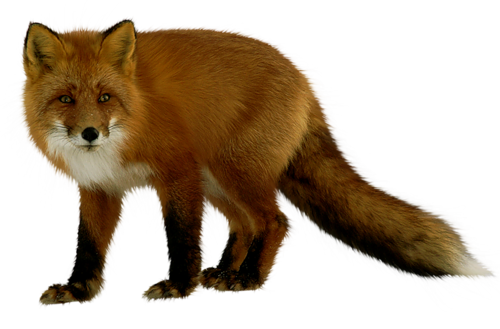 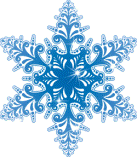 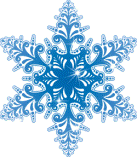 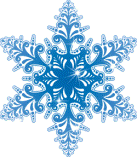 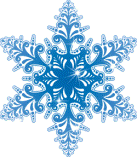 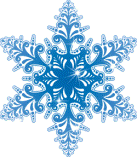 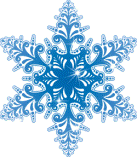 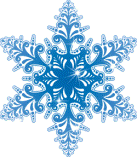 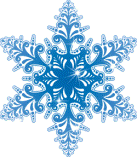 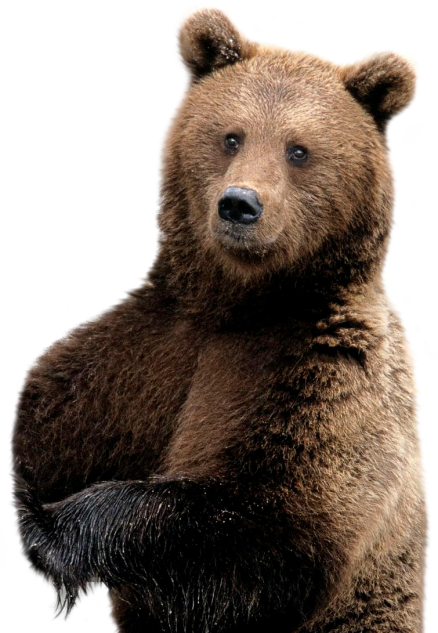 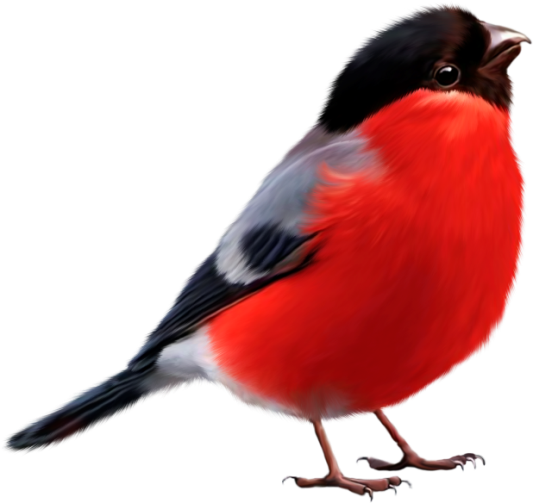 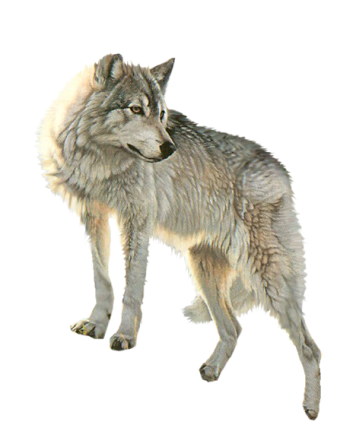 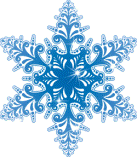 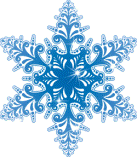 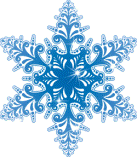 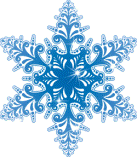 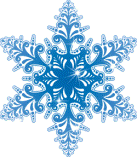 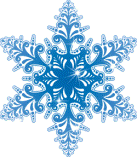 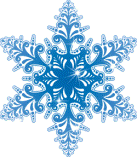 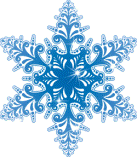 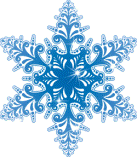 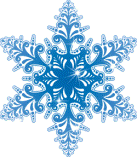 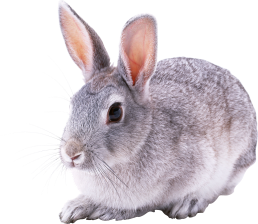 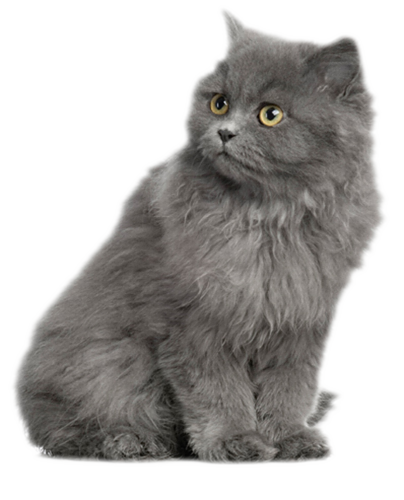 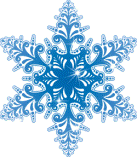 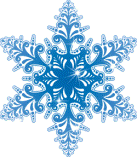 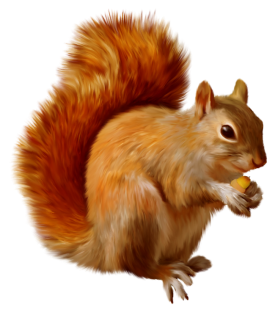 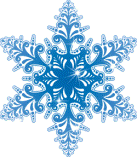 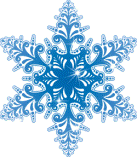 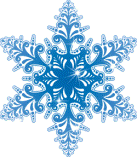 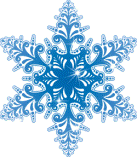 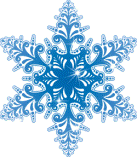 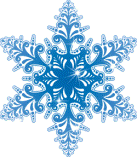 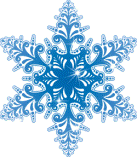 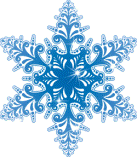 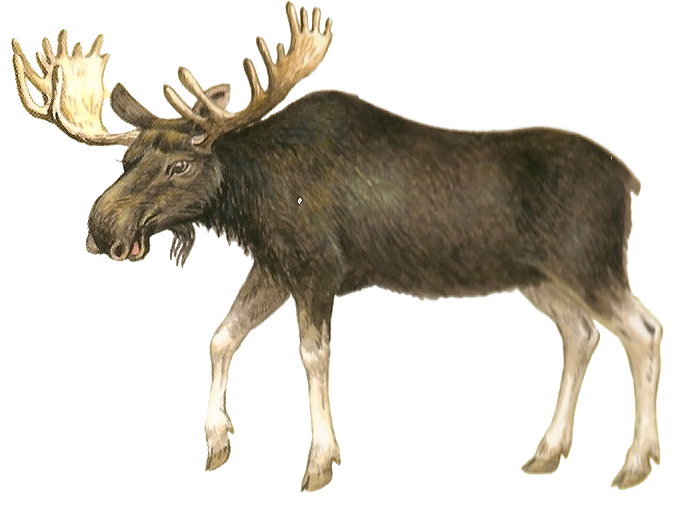 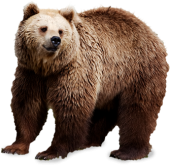 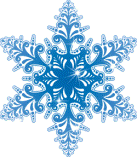 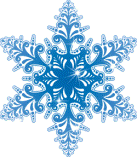 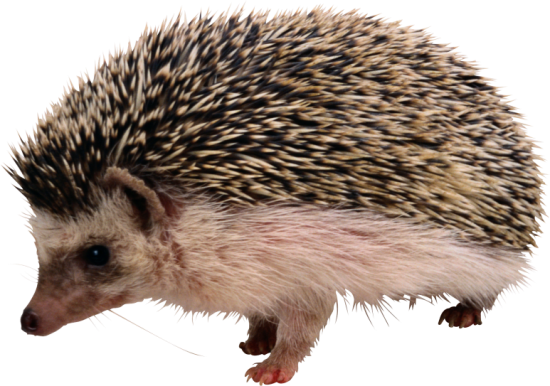 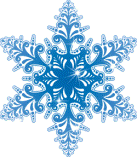 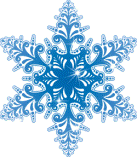 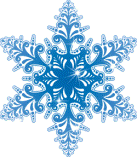 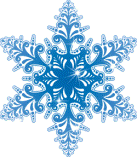